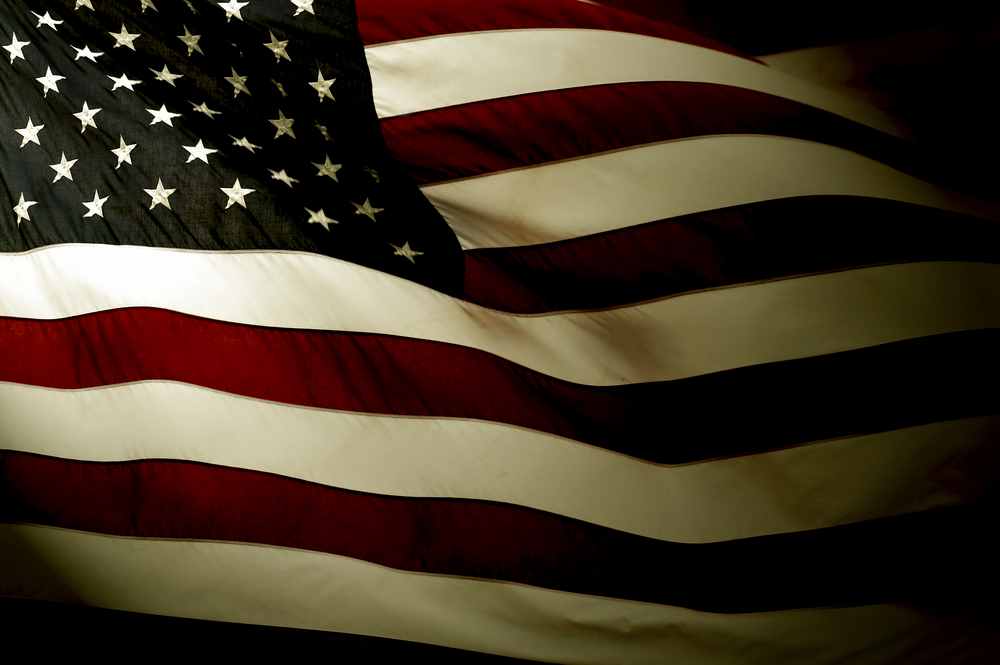 Monday, April 11th, 2016

Pick up a reading packet from the back- DO NOT WRITE ON IT!
Fill out Table of Contents

Pg. 100-101) Who’s Who: Reformers
Pg. 102) UGRR Map
Pg. 103) Civil War Vocabulary
Pg. 104-105) Causes of the Civil War
Pg. 106) Causes Quiz
Pg. 107) Northern Leaders
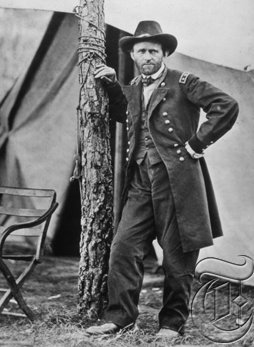 Today I will:
Read informational text and discover the main points and organize them in my notes
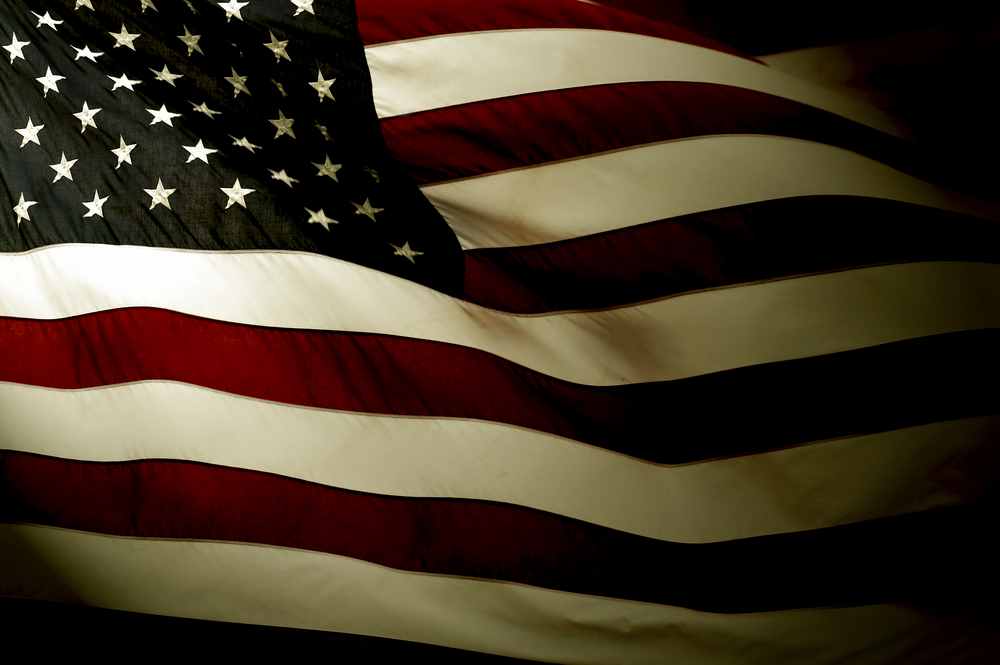 Pg. 107) Northern Leaders

Create 8 boxes using your WHOLE paper.


 










On your own, read about each Northern Leaders and write down the important points about them in each correlating box. 

*if you finish early make sure ALL pgs are completed and GLUED in- notebook check tomorrow
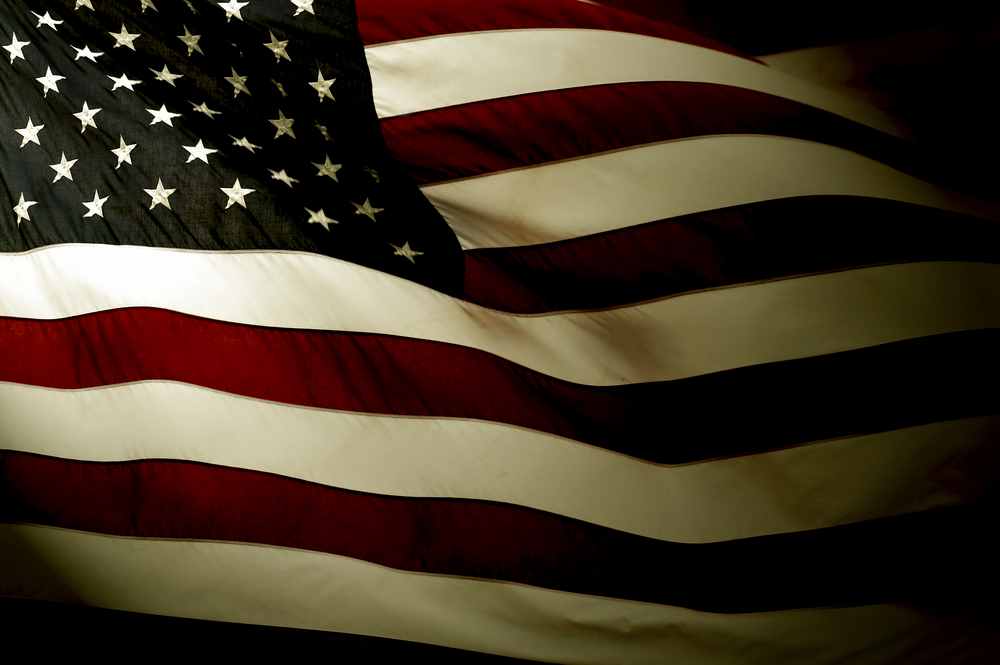 Tuesday, April 12th, 2016

Fill out Table of Contents

Pg. 100-101) Who’s Who: Reformers
Pg. 102) UGRR Map
Pg. 103) Civil War Vocabulary
Pg. 104-105) Causes of the Civil War
Pg. 106) Causes Quiz
Pg. 107) Northern Leaders
Pg. 108-109) Northern Leader Journal Entry
Pg. 110) Southern Leaders
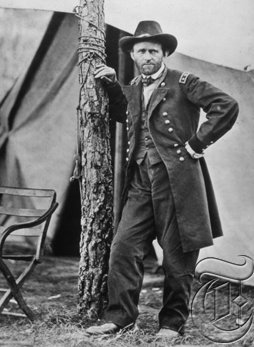 Today I will:
Take the information I learned about the Northern Leaders and creatively show my knowledge
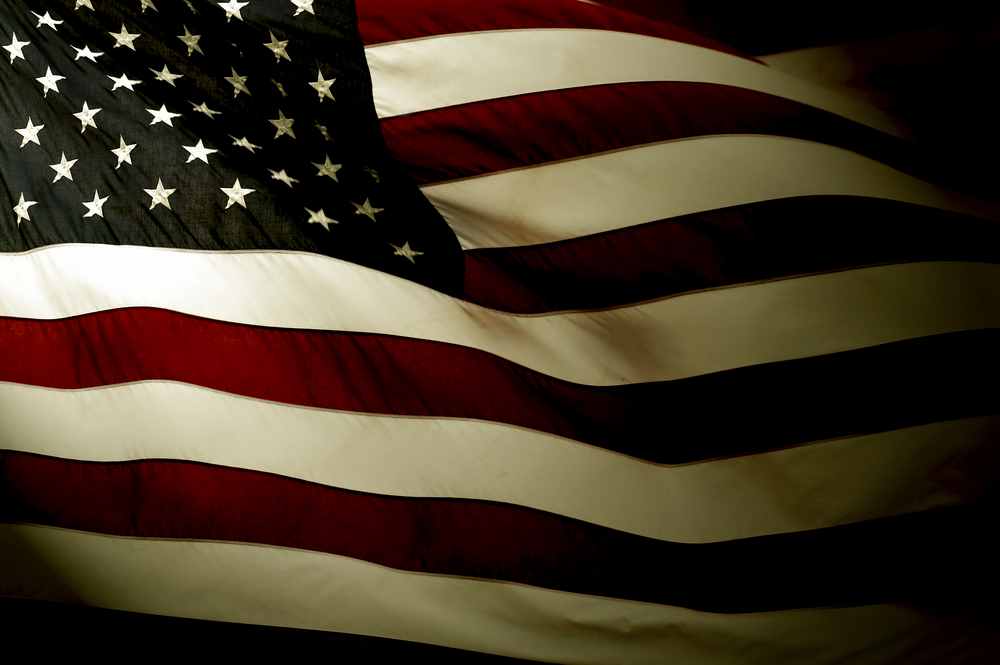 Pgs. 108-109) Northern Journal Entry

Write a journal entry or series of entries from the perspective of one of the following Northern Leaders:

Ulysses S. Grant
William Sherman
George B. McCellan
Clara Barton
John Brown
Fredrick Douglass
 Philip Sheridan
*you CANNOT choose Abraham Lincoln

HIGHLIGHT :
Include at least 2 facts about your leader as well as at least 
3 vocabulary terms and  at least 1 location.
HIGHLIGHT :
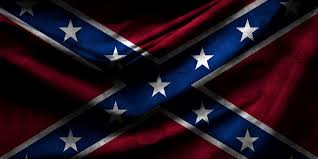 Wednesday, April 13th, 2016

Pick up a reading packet from the back- DO NOT WRITE ON IT!
Fill out Table of Contents

Pg. 100-101) Who’s Who: Reformers
Pg. 102) UGRR Map
Pg. 103) Civil War Vocabulary
Pg. 104-105) Causes of the Civil War
Pg. 106) Causes Quiz
Pg. 107) Northern Leaders
Pg. 108-109) Northern Leader Journal Entry
Pg. 110) Southern Leaders
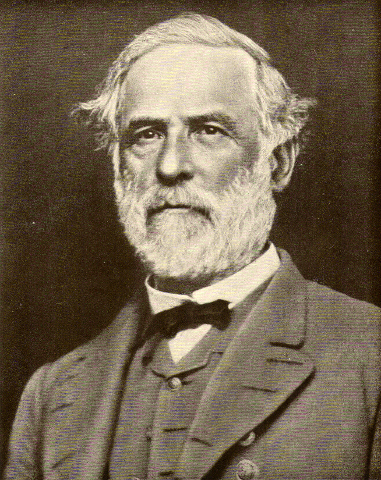 Today I will:
Read informational text and discover the main points and organize them in my notes
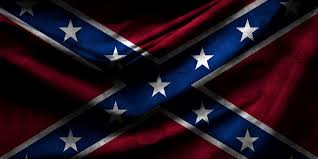 Thursday, April 14th, 2016

Fill out Table of Contents

Pg. 100-101) Who’s Who: Reformers
Pg. 102) UGRR Map
Pg. 103) Civil War Vocabulary
Pg. 104-105) Causes of the Civil War
Pg. 106) Causes Quiz
Pg. 107) Northern Leaders
Pg. 108-109) Northern Leader Journal Entry
Pg. 110) Southern Leaders
Pg. 111-112) Southern Leaders Journal Entry
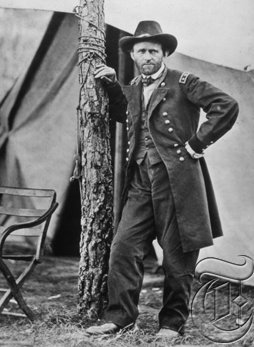 Today I will:
Take the information I learned about the Southern Leaders and creatively show my knowledge
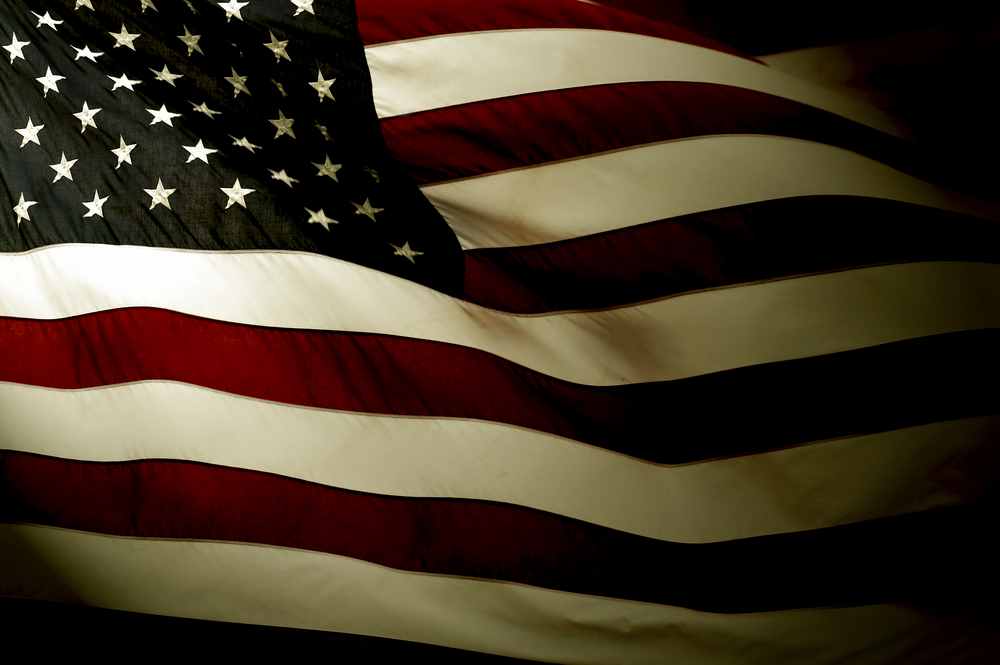 Pgs. 111-112)  Southern Journal Entry

Write a journal entry or series of entries from the perspective of one of the following Southern Leaders:

Jefferson Davis
Robert E. Lee
Thomas “Stonewall” Jackson
James Longstreet
John Hunt Morgan
John Singleton Mosby
Nathan Bedford Forest

HIGHLIGHT :
Include at least 2 facts about your leader as well as at least 
3 vocabulary terms and  at least 1 location.
HIGHLIGHT :